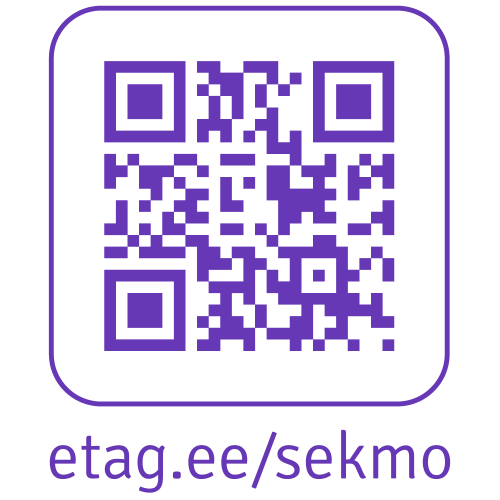 Kohalike ressursside väärindamine: puit
SekMo meetme infotund.
Päevakava
Sissejuhatus 
Sektoritevahelise mobiilsuse meede (SekMo) – kellele ja milleks? Viktor Muuli (ETAG) 
Riigi vaade puidusektori arengule: TAIE puiduressursside väärindamise teekaardi tutvustus. Mats Hansen (ETAG)
Meetmest toetatavad tegevused 
Tegevus 1. Teadlase palkamine ettevõttesse või avaliku sektori asutusse. Tea Tassa (RTK) 
	Ettevõtte kogemuslugu: KappaZeta OÜ, Karoli Kahn
Tegevus 2. Tippspetsialisti palkamine teadus- ja arendusasutusse. Tea Tassa (RTK) 
Tegevus 3. Teadmussiirdedoktorantuur. Tea Tassa (RTK)

Hea teada
Euroopa Regionaalarengu Fondi tingimused, Kristel Lopsik (RTK) 
SekMo meetmest taotlemisest. Tea Tassa (RTK) 
Lõpusõnad. Viktor Muuli (ETAG)
Sektoritevaheline mobiilsus (SekMo)kellele ja milleks?
Viktor Muuli 
viktor.muuli@etag.ee
Kellele ja milleks?
Eesti on väike…
Häid / tarku inimesi on alati vähe;
TA tegevus on toiminud omaette süsteemina;
Spetsiifiliste süvateadmistega inimesed on koondunud TA asutustesse;
Globaalses konkurentsis ellujäämiseks tuleb toota uusi ja „targemaid“ tooteid;
Tarkuse/teadmiste siire TA sektorist välja, ühiskonna vajadused TA sektorisse ja kõrgkoolidesse sisse;
Aga… ettevõtted ja nende vajadused on erinevad ning kõik ei peagi tegelema TA tegevusega ja innovatsiooniga.
teadmised, oskused,
tehnoloogiad, ideed, vajadused…
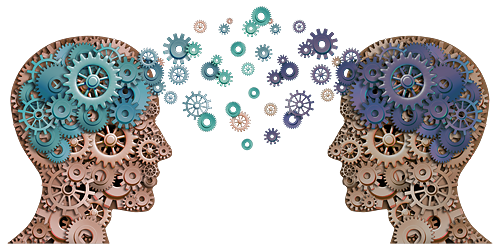 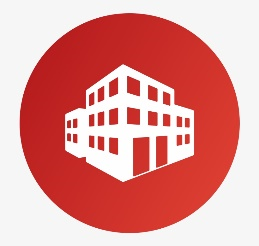 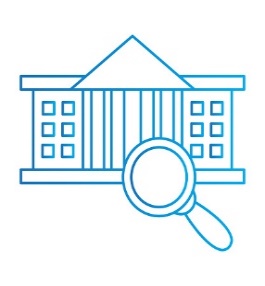 TEADMUSSIIRE
SEKMO 2020-2029
AKADEEMILINE SEKTOR
ETTEVÕTLUSSEKTOR
29 mlj. EUR
HTM: rakendusasutus
RTK: rakendusüksus
ETAG: nügija/nõustaja
SekMo
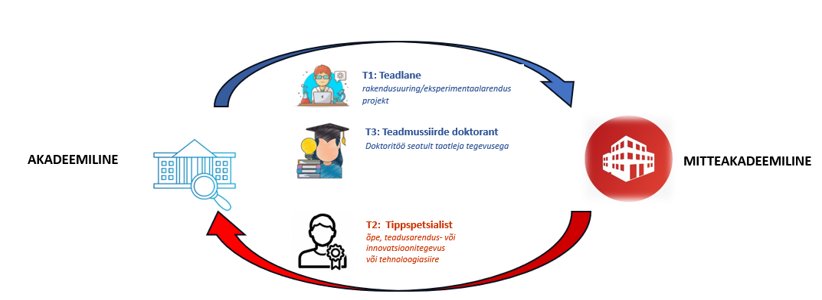 Teadus- ja arendustegevus
TA tegevus – uurimis- ja arendustöö, mille eesmärk on saada uusi teadmisi ning leida teadmistele uusi rakendusalasid.

TA tegevuse tunnused
Uudsus
Loomingulisus
Ettemääramatu tulemus
Süstemaatilisus
Ülekantavus-korratavus

FrascatiManual2015_2ptk.pdf (etag.ee)
Teadus- ja arendustegevus
Alusuuring – algupärane teoreetiline või eksperimentaalne uuring uute teadmiste saamiseks nähtuste ja sündmuste põhialuste kohta, seadmata eesmärgiks saadud teadmiste kohest rakendamist;
Rakendusuuring – algupärane uuring uute teadmiste saamiseks esmase eesmärgiga rakendada saadud teadmisi kindlas valdkonnas suhteliselt lühikese aja jooksul;
Eksperimentaalarendus – süstemaatiline tegevus tootearendusprotsessi käigus, mis põhineb alus- ja rakendusuuringutest saadud teadmistel ja praktilisel kogemusel ning mille tulemusena luuakse uusi tooteid või protsesse või parendatakse olemasolevaid.
Nutika spetsialiseerumise
kasvuvaldkonnad
(TAIE fookusvaldkonnad)
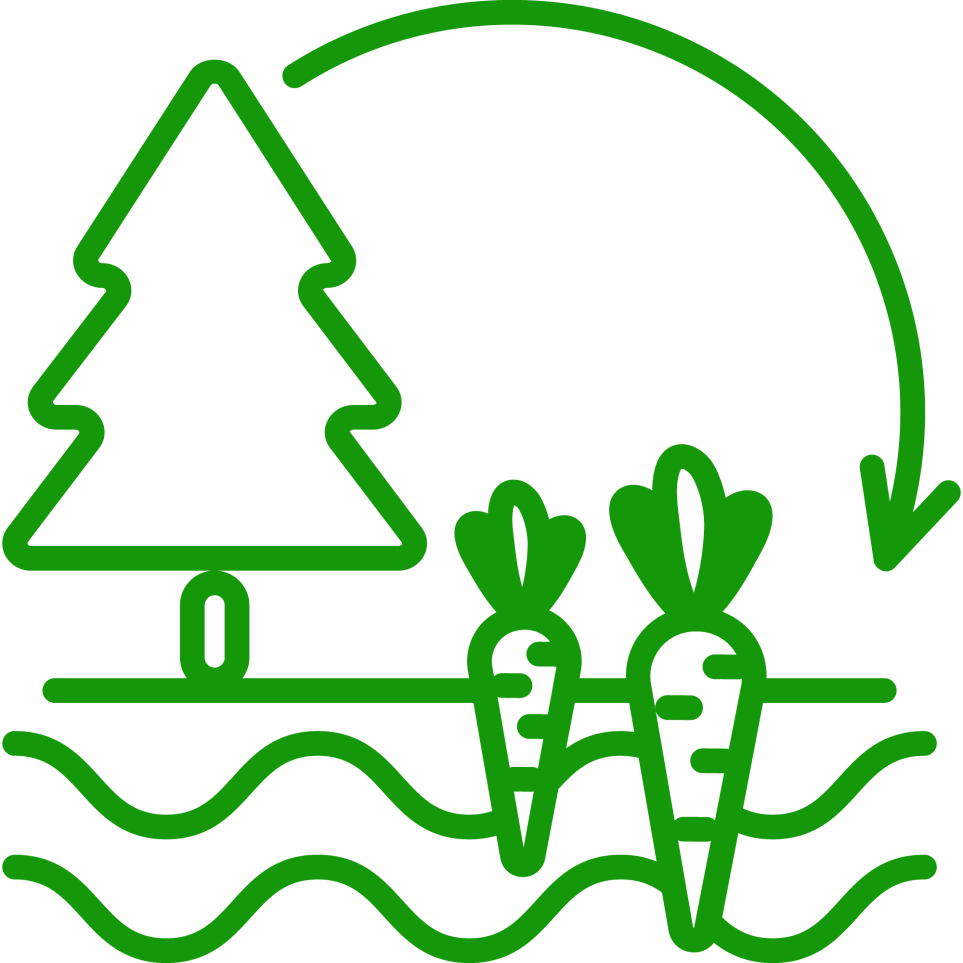 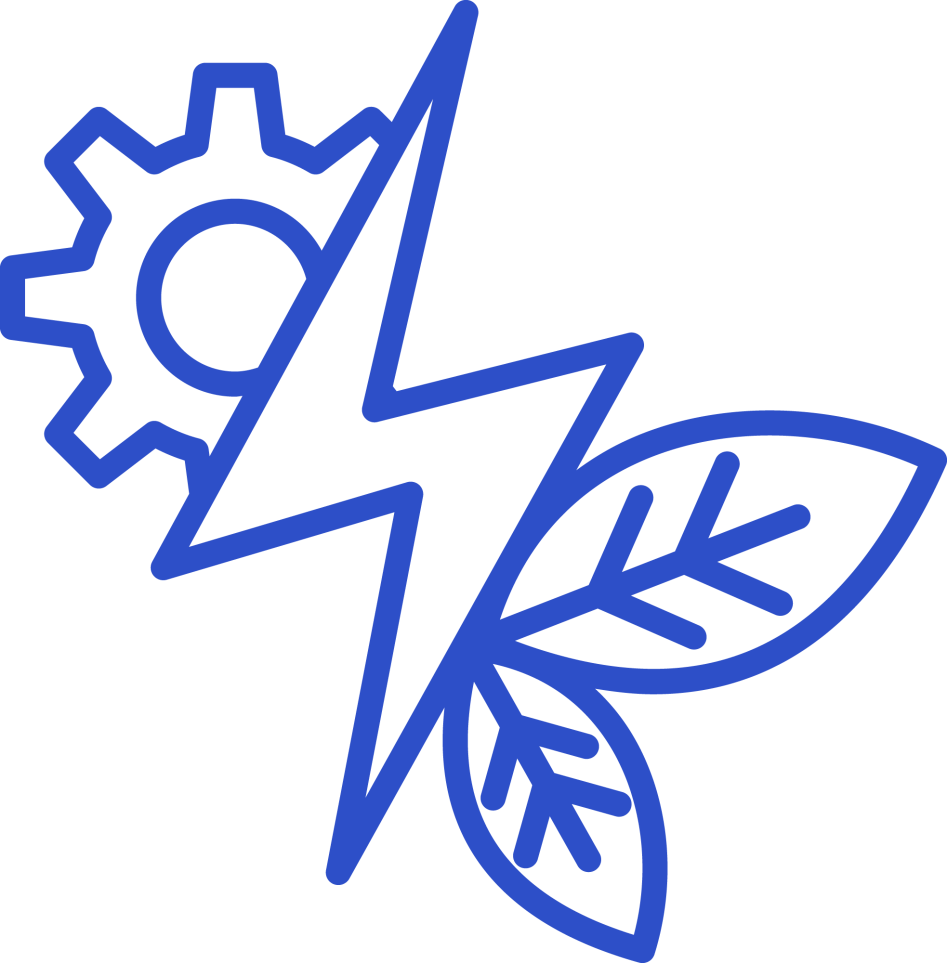 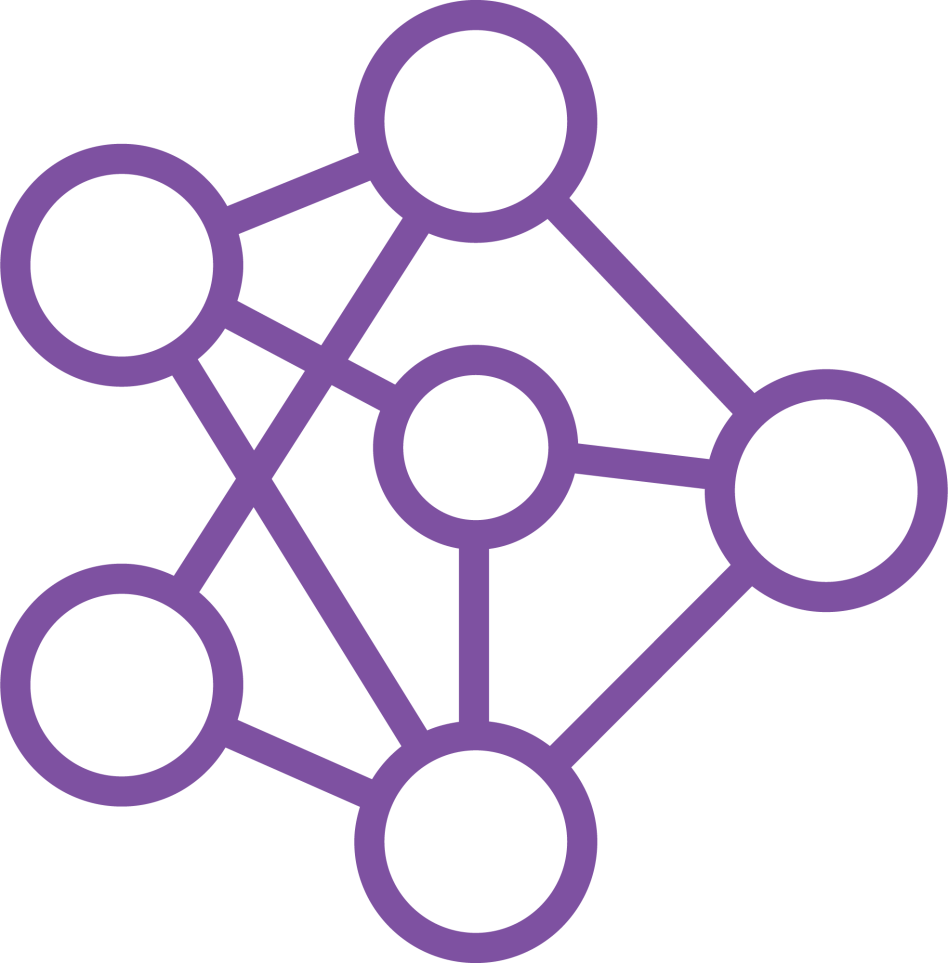 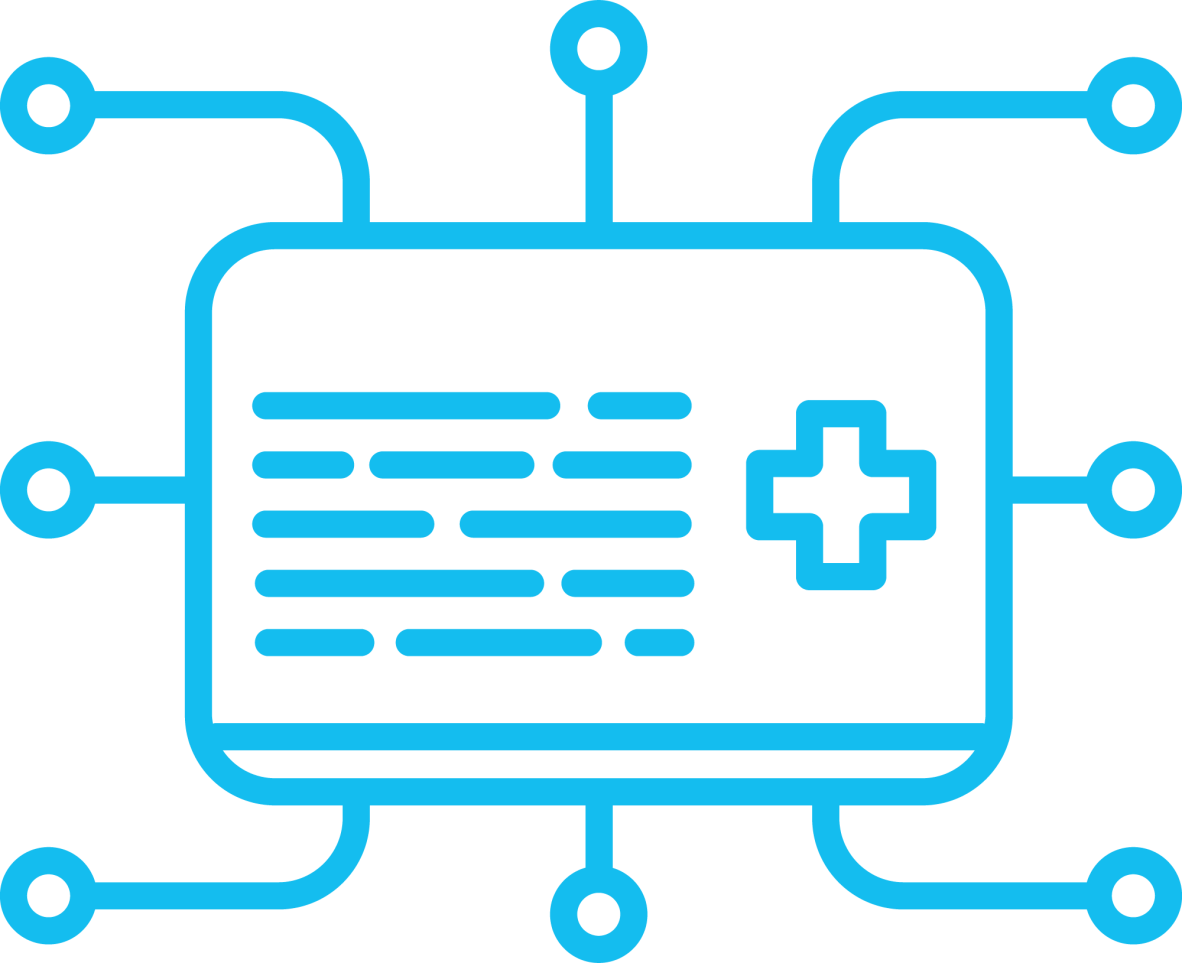 NUTIKAD JA KESTLIKUD
 ENERGIALAHENDUSED
DIGILAHENDUSED
IGAS ELU VALDKONNAS
TERVISETEHNOLOOGIAD
JA -TEENUSED
KOHALIKE RESSURSSIDE 
VÄÄRINDAMINE:
Toit
Puit
Maapõu
Teisene toore ja jäätmed
Senine statistika toetatud tegevuste lõikes(seisuga mai 2024)
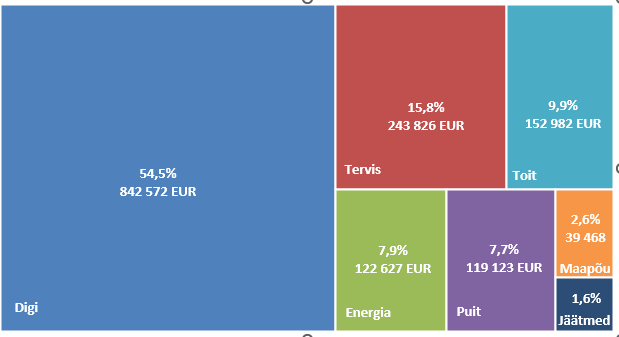 Senine statistika nutika spetsialiseerumise kasvuvaldkondade / fookusvaldkondade lõikes(seisuga mai 2024)
Infot toetatud projektide kohta leiab siit:
Tänan kuulamast.
Kes aitab?
ETAG:Viktor Muuli5194 4452viktor.muuli@etag.ee
RTK:Tea Tassa6632 059 / 5170 526tea.tassa@rtk.ee
11